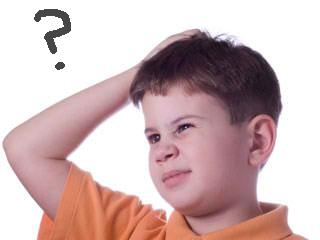 What am I?
Read the clues and guess
How many clues will you need?
I am made of rock
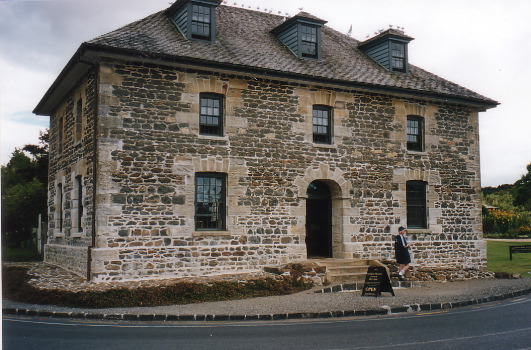 But I’m not a building
I am very precious
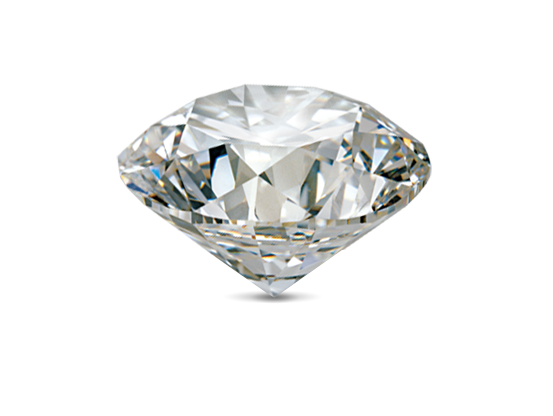 But I’m not a diamond
I am made of different layers
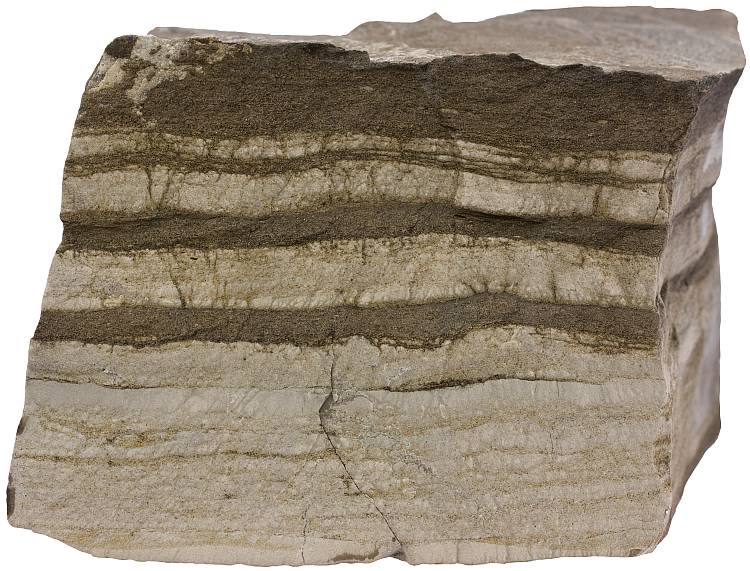 But I am not sedimentary rock
It takes 500 years to make 2cm of me
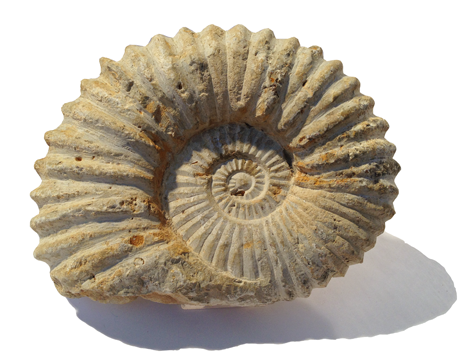 But I’m not a fossil
Half of me is made of air and water
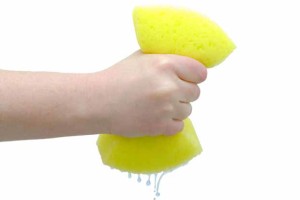 But I’m not a wet sponge
I can help prevent flooding
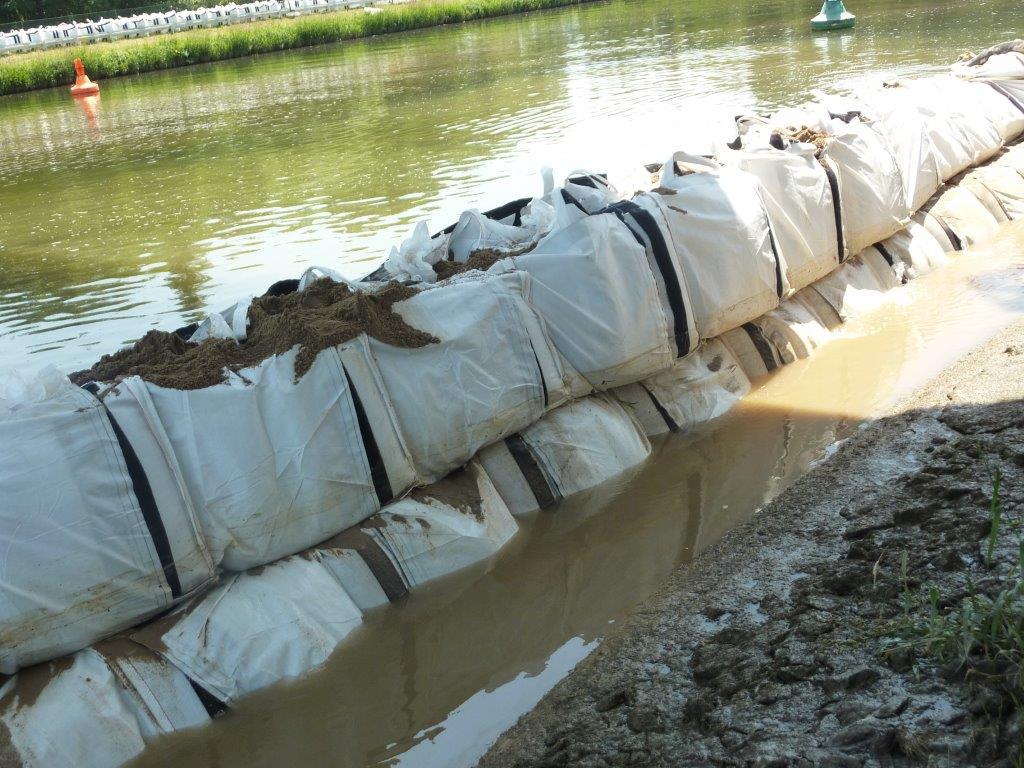 But I’m not a flood barrier
A handful of me contains more micro-organisms than there are people on the Earth
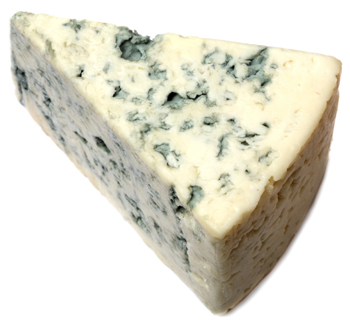 But I’m not mouldy cheese!
I am home to many creatures
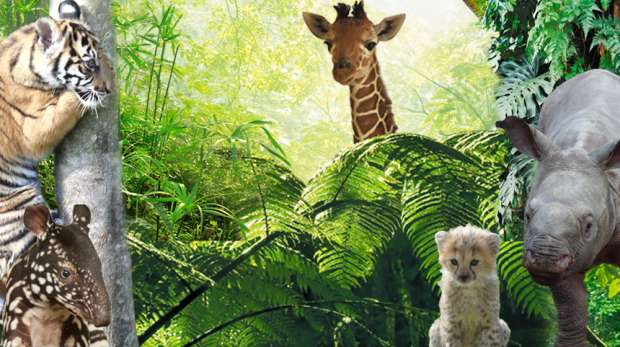 But I’m not a zoo or a farm
Without me there would be no life on Planet Earth!
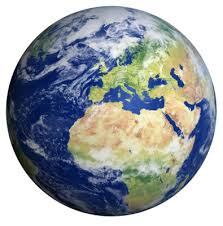 ?
Have you guessed what I am?
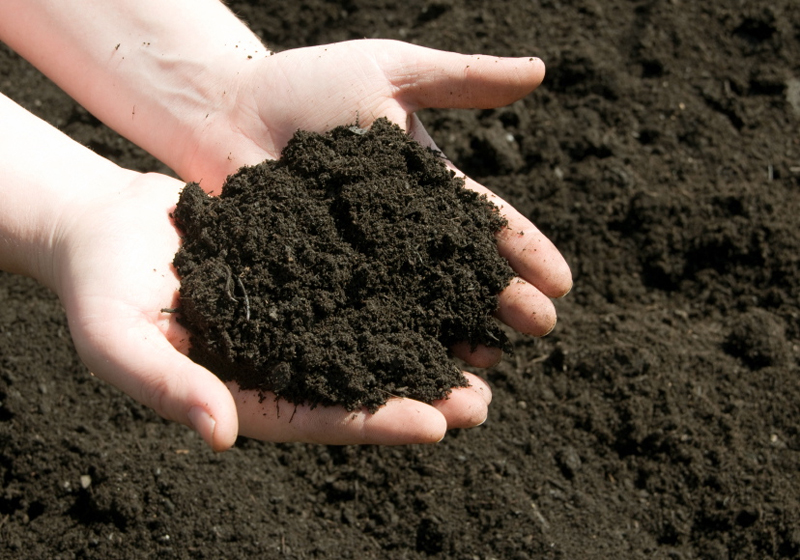 Soil
Science
Learning intention: Recognise what soil is made from
What is soil?
https://www.bbc.co.uk/bitesize/topics/zjty4wx/articles/ztvbk2p#:~:text=Soil%20is%20a%20mixture%20of,properties%20depending%20on%20their%20composition.&text=It's%20made%20from%20very%20old,crumbly%20and%20rich%20in%20nutrients. 
Soil is a mixture of rock, dead plants and animals, air and water. 

It is a loose material that lies on top of the land. 

Where do we find soil?
Different types of soil
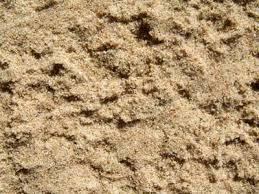 There are different types of soil which have different properties. 
Sand- A pale coloured soil with air gaps. Water drains through sand easily so it often feels dry.

Clay- A sticky soil with hardly any air gaps. 

Chalky soil- Soft, light brown soil. Water drains through it quickly.

Peat-  A soil made from old, decayed plants. It is dark, crumbly and rich in nutrients.
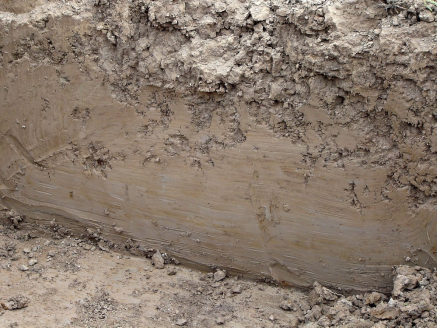 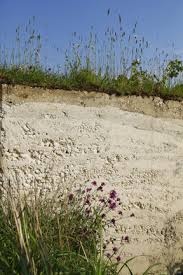 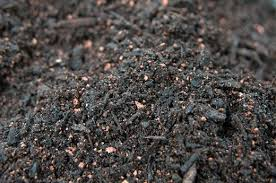 How soil is formed
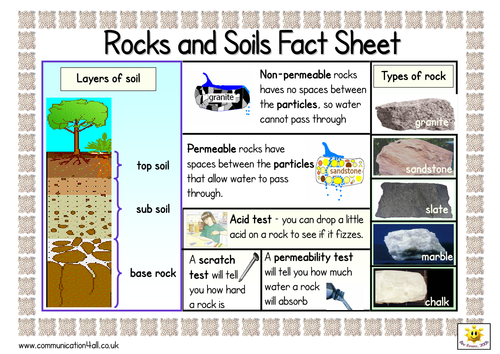 Soil is formed through weathering. This can be physical, biological or chemical. 

Rocks are broken down into smaller pieces over a long period of time which creates top soil.
A handful of soil contains more micro-organisms than there are people on the planet
Without soil there would be no life on Earth
It can help prevent flooding because it can absorb large amounts of water
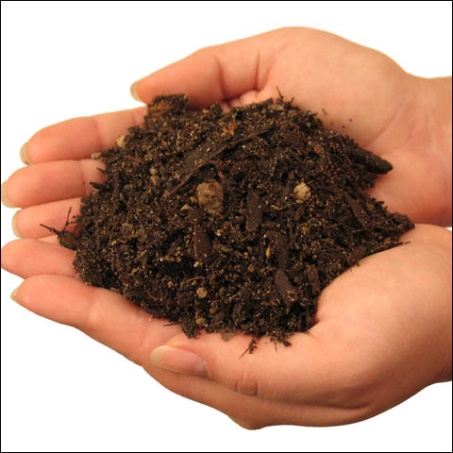 Is made from rock and other things
Half of it is made of air and water
Is very precious because everything needs it to survive
Soil
It takes more than 500 years to make 2cm of soil
Is made of different layers in the ground